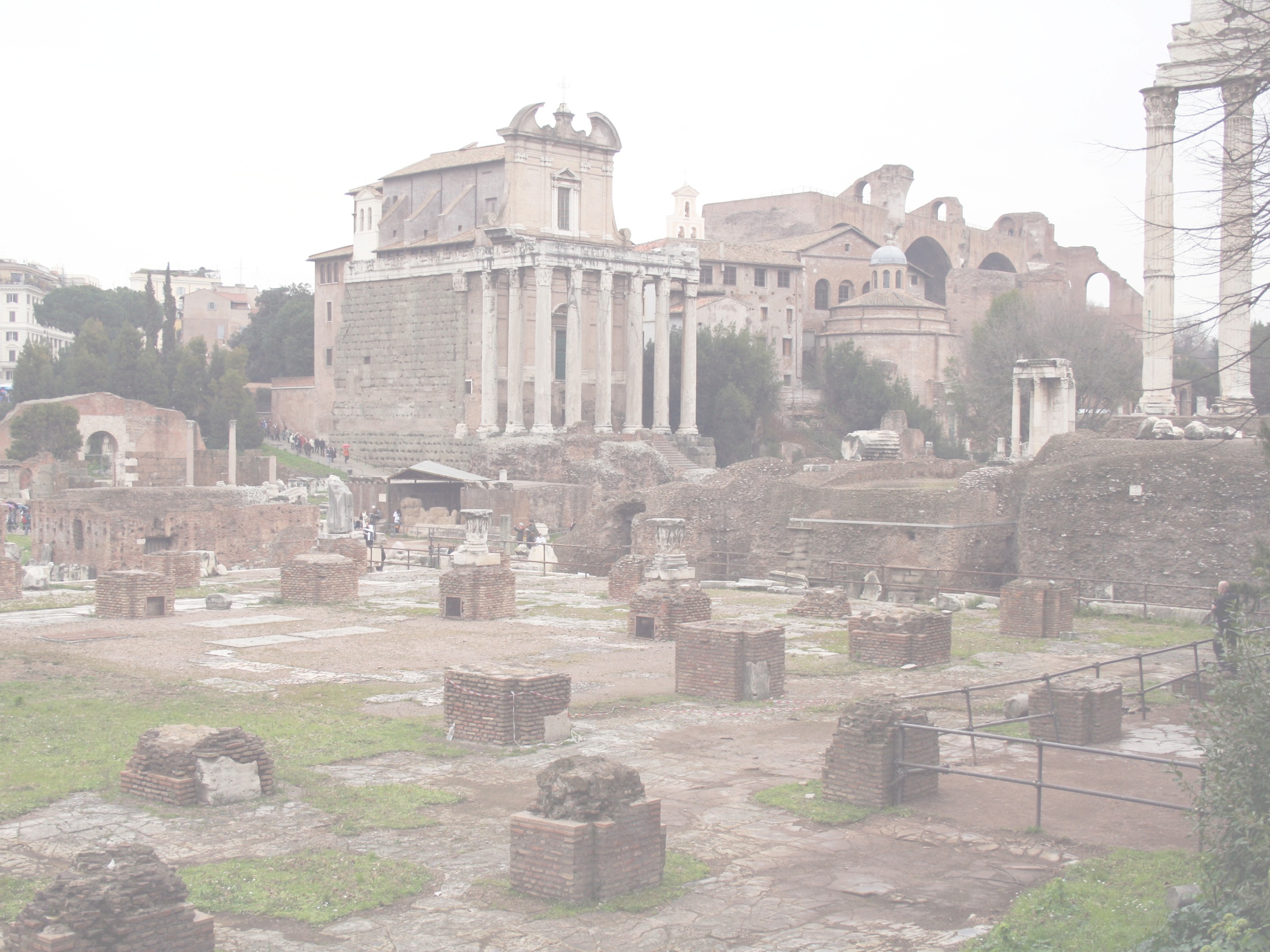 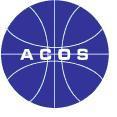 Associazione Cattolica Operatori Sanitari

Crisi 
valoriale ed economica
nella sanità e nella società

X Congresso Nazionale

 Roma, 24 - 25 ottobre 2014
mga  acos 2014
1
X Congresso Nazionale ACOS   Roma, 24  25 ottobre 2014
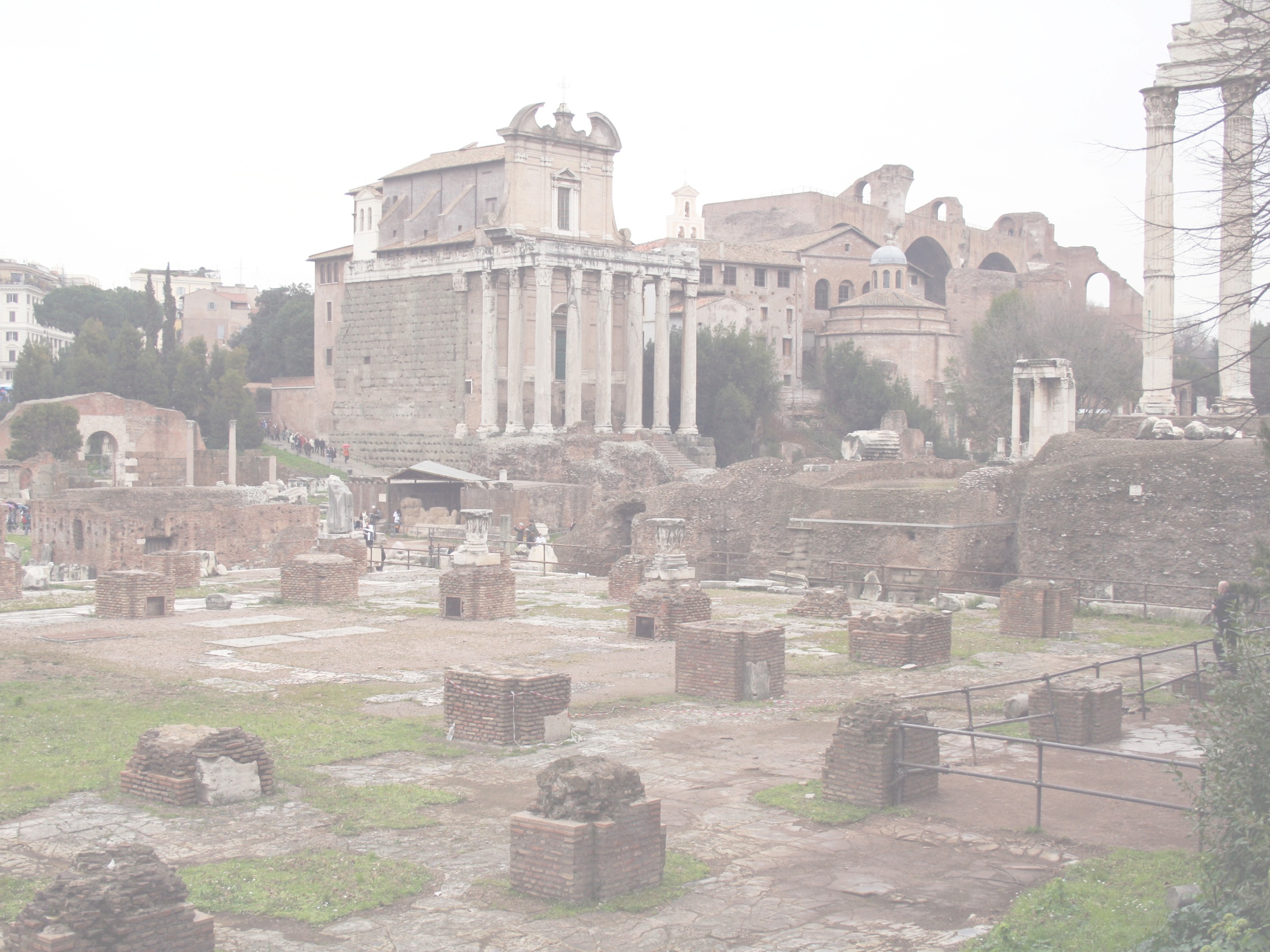 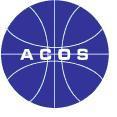 Spunti di riflessione proposti dalla Regione Lazio
mga acos 2014
2
X Congresso Nazionale ACOS   Roma, 24  25 ottobre 2014
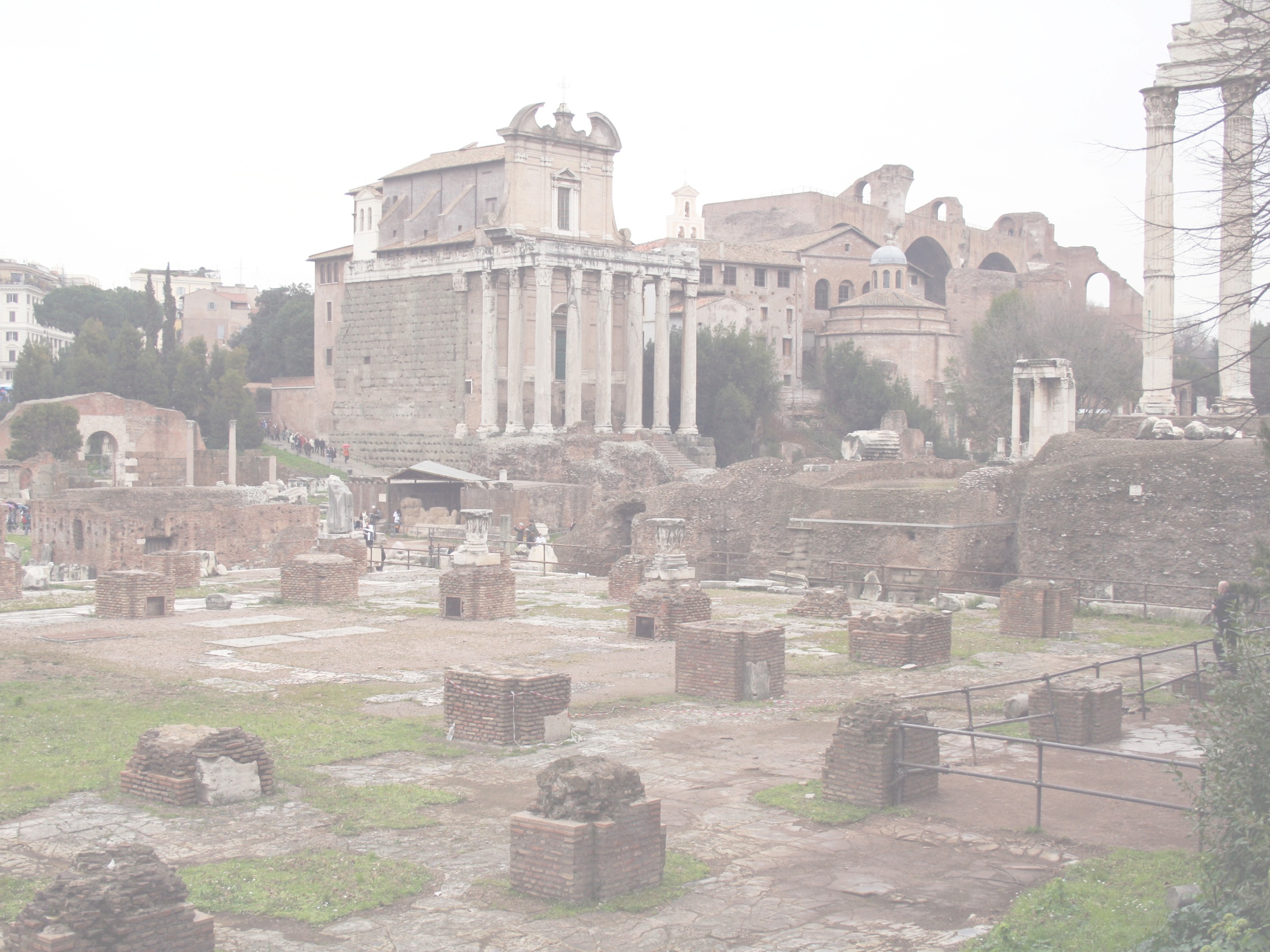 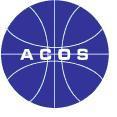 *  i numeri della crisi economica        *  i valori in crisi        *  i percorsi possibili
mga acos 2014
3
X Congresso Nazionale ACOS   Roma, 24  25 ottobre 2014
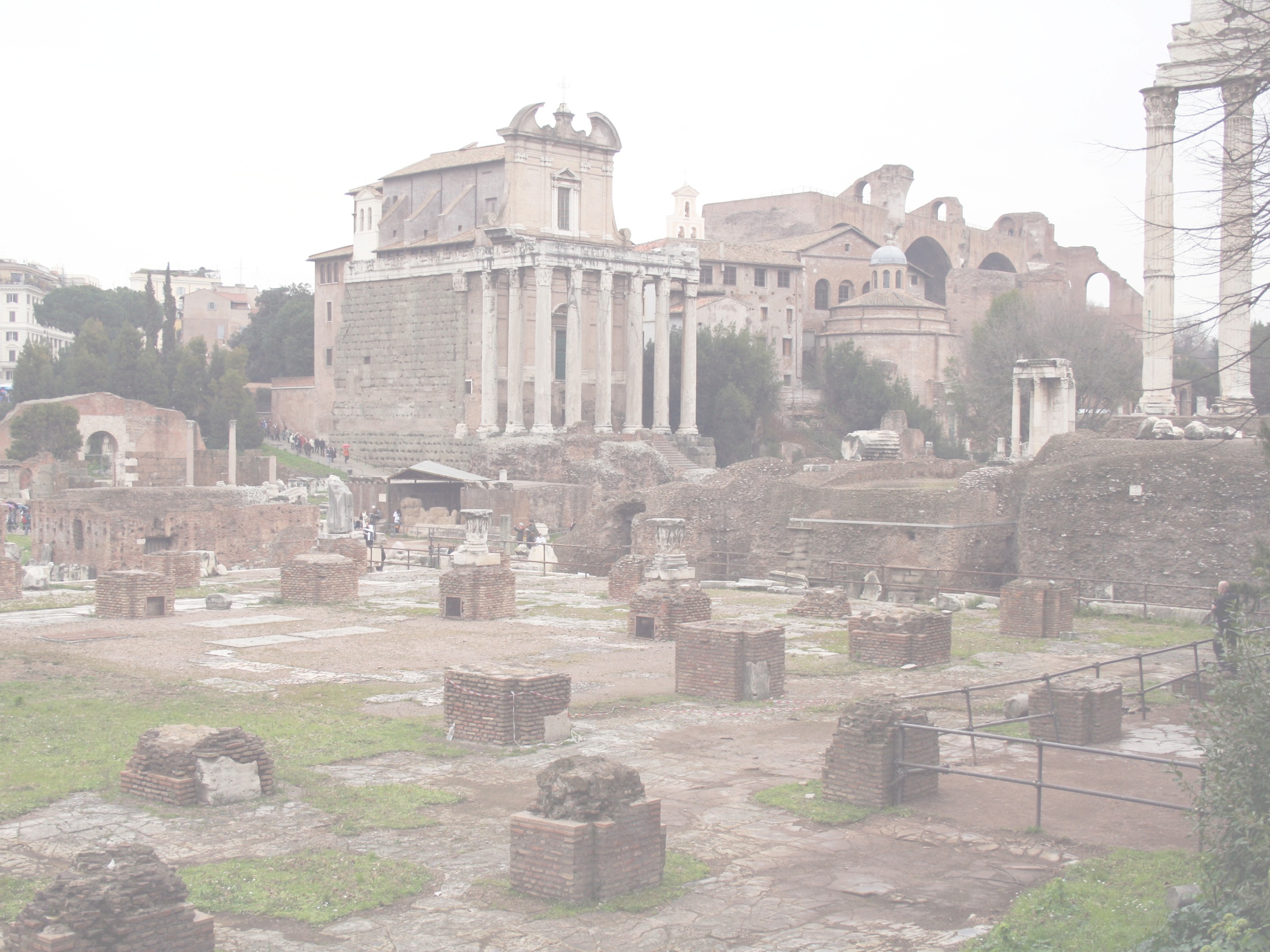 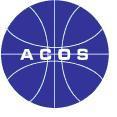 i numeri della crisi economica
mga acos 2014
4
i numeri della crisi economica
100.000 persone al mese              
3.000 persone al giorno
il 10% della popolazione italiana  
il 20% in più dal 2013
vivono nella miseria, nella povertà assoluta 
Nel senso che non possono
acquistare cibo a sufficienza
fornirsi di tutti i medicinali loro necessari
pagare affitto o rate di mutuo
(secondo il Rapporto Istat di luglio 2014)
mga  acos 2014
5
i numeri della crisi economica
I poveri assoluti 
mancano dei beni e dei servizi, 
considerati essenziali per uno standard 
di vita accettabile.
Sono 6 milioni di persone e 2 milioni di famiglie,
I minori in povertà assoluta: 
723.000 nel 2011 e 1.500.000 nel 2013.
mga  acos 2014
6
i numeri della crisi economica
Nella povertà relativa 
vivono coloro che possiedono un reddito inferiore
alla metà del reddito medio italiano.
Il numero di queste persone è rimasto 
sostanzialmente stabile in questi ultimi anni:
nel 2013 il 12,6% delle famiglie
nel 2012 il 12,7% delle famiglie
mga  acos 2014
7
i numeri della crisi economica
Sono a rischio di povertà relativa
il 5,6% di famiglie italiane
che si possono permettere
 un livello di consumi 
solo di poco superiore alla soglia di riferimento.
Le regioni più colpite 
sono la Calabria e la Sicilia.
mga  acos 2014
8
i numeri della crisi economica
Gli indigenti, i poveri assoluti e i poveri relativi,
sono 10 milioni e 48 mila persone,
quindi 1 italiano su 6.
Un italiano su dieci 
non arriva alla prima decade del mese.
Le più penalizzate sono le famiglie 
con figli piccoli specie nel Sud.
mga  acos 2014
9
i numeri della crisi economica
Secondo un Rapporto Censis Unipol del luglio 2014
 spesa sanitaria pubblica 2007/2013 invariata +0.6%
spesa sanitaria privata 2007/2012 aumentata +9,20%
spesa sanitaria privata 2013 ridotta -5,7%
Le famiglie italiane hanno dovuto rinunciare 
a 6,9 milioni di prestazioni mediche private e a 4 mila badanti. 
I portatori di disabilità 
sono 4,1 milioni, il 6,7% della popolazione, 
e sono in continuo aumento, 
così come le relative spese (26 mld nel 2001).
mga  acos 2014
10
i numeri della crisi economica
L’allungamento della prospettiva di vita
l’invecchiamento della popolazione,
l’incremento delle disabilità,
l’aumento delle persone non autosufficienti
prefigurano bisogni sempre crescenti
di protezione sociale,
di domande di sanità e di assistenza.
mga  acos 2014
11
disuguaglianza diffusae concentrazione della ricchezza
Le 85 persone più ricche nel mondo
possiedono un patrimonio
pari a quello 
di 3 miliardi di persone 
che sono le più povere del mondo.
mga  acos 2014
12
X Congresso Nazionale ACOS   Roma, 24  25 ottobre 2014
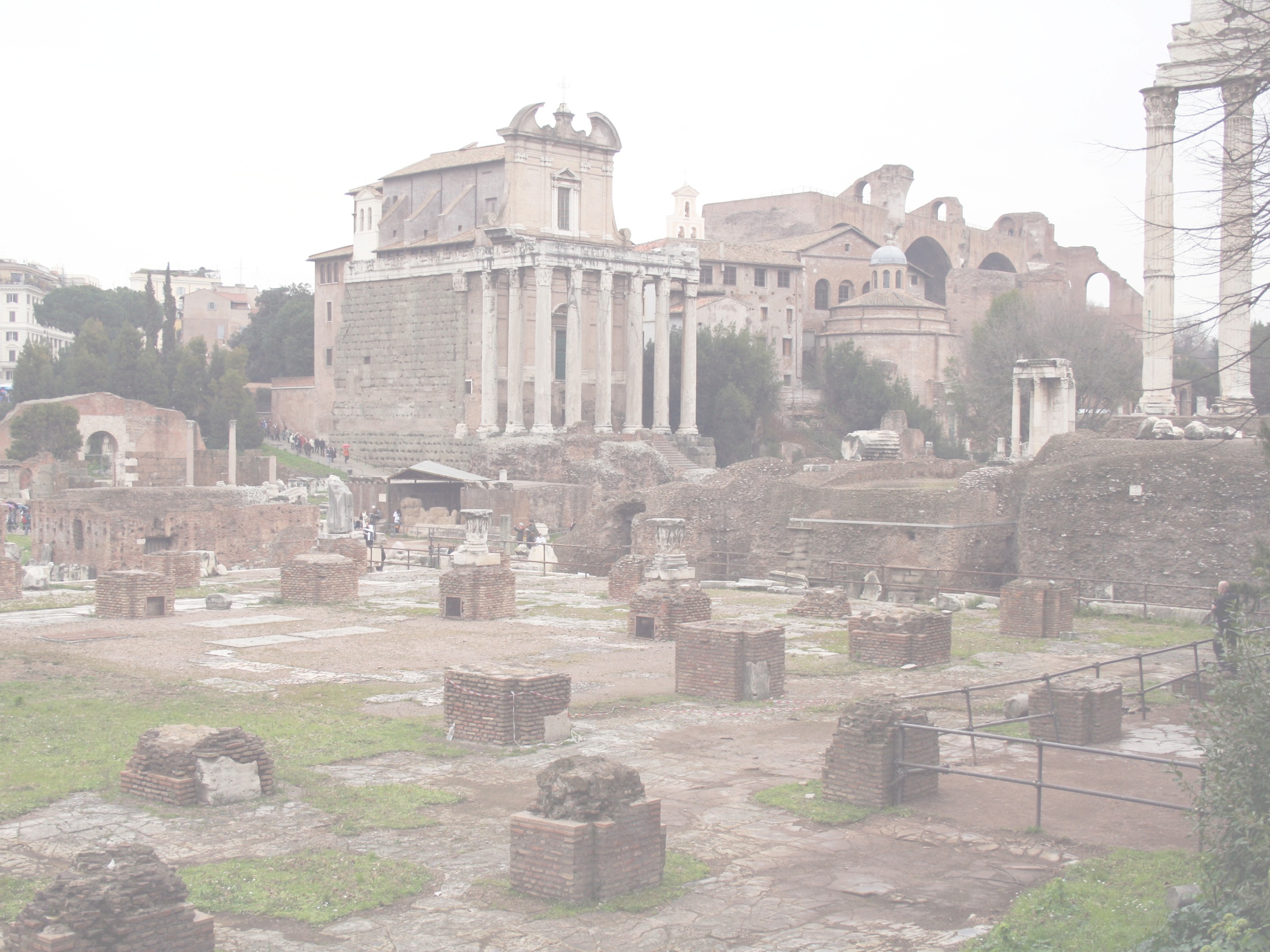 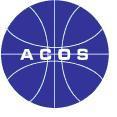 i valori in crisi
mga acos 2014
13
i valori in crisi
Per il Pensiero Unico, 
individualista e neoliberista,
tutto quello che il mercato vuole e richiede 
diventa una legge assoluta per produrre ricchezza.
Il Pensiero Unico ignora, 
non potendoli e non volendoli quantificare, 
tutti quegli elementi, per esempio, 
solidarietà, fiducia, speranza
che generano anche valori economici.
mga  acos 2014
14
i valori in crisi
Il Pensiero Unico si allarga
dall’economia ad altri ambiti 
come l’etica, il diritto, le scienze sociali,
e porta al loro interno 
tutta una serie di ambizioni e di personalismi.
Si arriva a praticare forme acritiche 
di arroganza e di prepotenza contro 
la libertà delle persone e delle coscienze.
mga  acos 2014
15
i valori in crisi
Secondo il Pensiero Unico i desideri degli individui
 hanno lo stesso valore dei loro diritti, 
e si vuole che essi diventino tali.
Da liberale questo tipo di individualismo 
oggi è diventato libertario
ed è reso ancora più pericoloso dall’abuso 
della tecnologia che permette di raggiungere 
obiettivi prima inimmaginabili.
mga  acos 2014
16
i valori in crisi
Secondo il Relativismo ciascuna persona decide
ciò che è bene e ciò che è male,
senza alcun riferimento alla morale o alla legge.
Solo la valutazione personale 
distingue 
quello che è giusto da quello che non lo è.
Ogni opposizione a questo criterio 
viene tacciata di autoritarismo 
e considerata sbagliata.
mga  acos 2014
17
i valori in crisi
Secondo l’Individualismo Metodologico
tutto quello che piace 
non solo è considerato bello ma anche giusto.
Questo atteggiamento 
entra in netto contrasto con la scienza.
Spesso i tribunali impongono una determinata cura 
anche se la scienza non la riconosce.
Non conta la verità ma solo la scelta personale.
mga  acos 2014
18
X Congresso Nazionale ACOS   Roma, 24  25 ottobre 2014
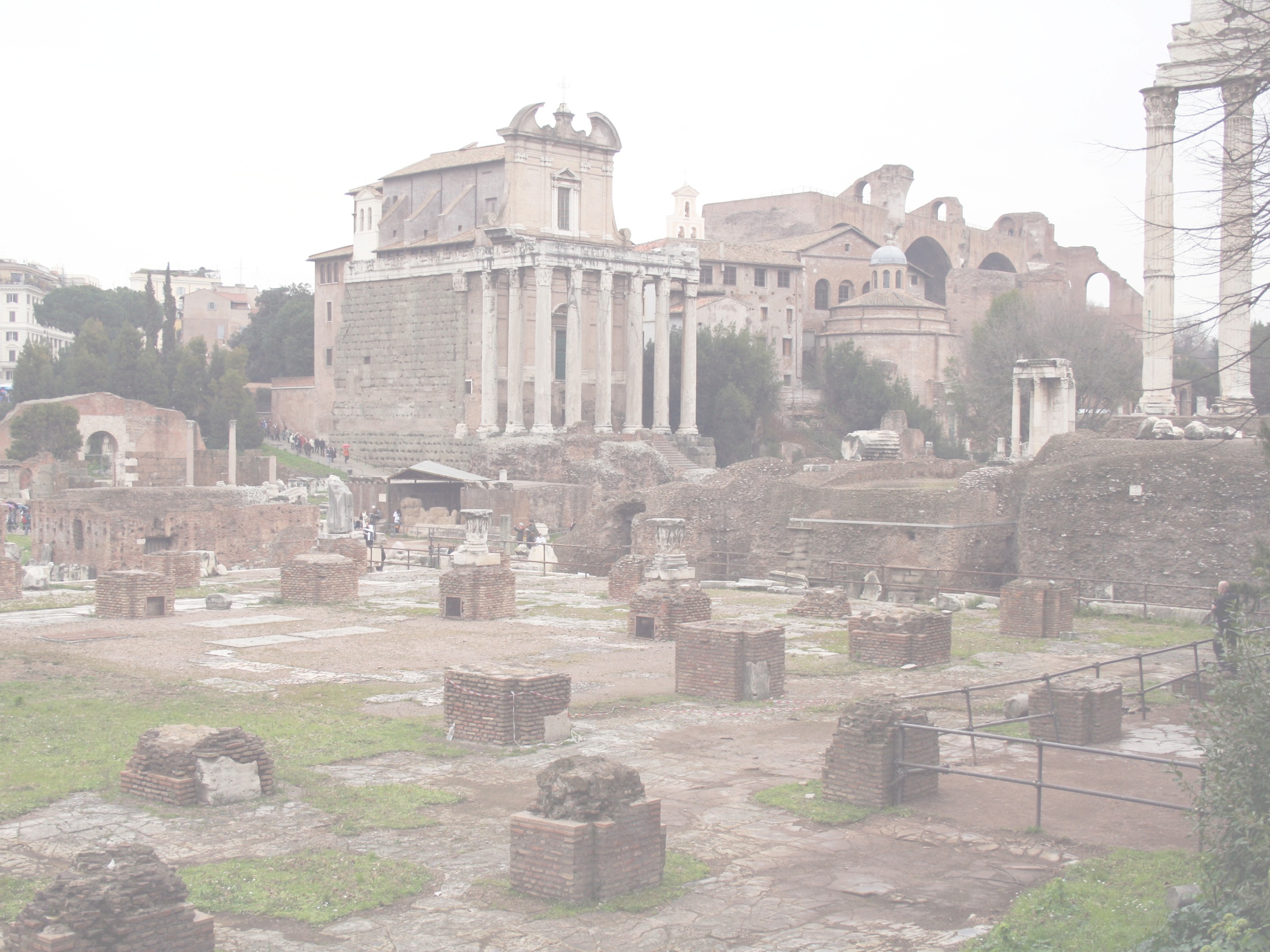 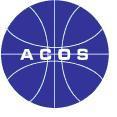 i percorsi possibili
mga acos 2014
19
i percorsi possibili
nell’ambito della salute, solo alcuni esempi:

Continuità assistenziale e risposte organizzative 
a tutti i bisogni di salute;
Impiego mirato di tecnologie informatiche 
nell’assistenza territoriale integrata (AFT, UCCP*);
Passaggio  dalla cura al prendersi cura, 
anche attraverso il PDTA*

*Aggregazioni Funzionali Territoriali /Unità Complesse Cure Primarie
  Percorso Diagnostico Terapeutico Assistenziale
mga  acos 2014
20
i percorsi possibili
nell’ambito della salute, solo alcuni esempi:

Accesso, per tutti coloro che ne hanno bisogno, 
a cure palliative e terapia del dolore;
Diffusione dell’impiego di farmaci biologici 
o biosimilari;
Attribuzione di valore alla persona di cui ci si prende 
cura al fine di sperimentare 
un reciproco vantaggio e una relazione efficace.
mga  acos 2014
21
i percorsi possibili
L’essere umano 
è una persona in tutta la sua completezza
e non è solo un uomo economico.
Le articolazioni sociali costituite 
da solidarietà e reciprocità, da tendenza 
all’uguaglianza, alla fiducia, alla cooperazione
sono di molto superiori 
al solo interesse personale del singolo.
mga  acos 2014
22
i percorsi possibili
per inciso : 
Tra i bisogni fondamentali della persona 
Virginia Henderson, 
teorica americana dell’infermieristica,
individua quelli di 
comunicare con l’ambiente esterno 
e di occuparsi di attività utili per gli altri.
mga  acos 2014
23
i percorsi possibili
Gli esiti che derivano da questa caratteristica,
naturale e inconfutabile di tutti gli esseri umani,
producono effetti positivi e concreti
sulla persona, sull’economia e sulla società.
Dai bisogni relazionali e solidali 
delle persone e dei gruppi
derivano energie di cooperazione e di fiducia.
mga  acos 2014
24
i percorsi possibili
L’economia civile e comportamentale
si forma e si consolida su questi principi 
e afferma che l’uomo non è solo interesse personale;
che l’impresa può creare valore 
e distribuirlo più equamente.
La ricchezza di un Paese non si può misurare 
solo in Pil ma è costituita 
dall’insieme dei beni spirituali, culturali,
relazionali, ambientali ed economici di cui si può godere.
mga  acos 2014
25
i percorsi possibili
I principi 
dell’economia civile e comportamentale
 non negano il valore
dell’interesse personale, del profitto e del Pil. 
Tendono piuttosto a ridimensionarli
evitando 
di farli diventare degli idoli assoluti.
mga  acos 2014
26
i percorsi possibili
Nessuno è isolato
e noi apparteniamo gli uni agli altri.
Egoismo, autosufficienza, ripiegamento nel privato
sono atteggiamenti perdenti e sterili
e pure molto pericolosi.
I cambiamenti sempre più veloci 
portano nazionalismi, pregiudizi, rifiuti del diverso.
mga  acos 2014
27
i percorsi possibili
Al francese Jean Tirole 
è stato assegnato quest’anno 
il premio Nobel per l’economia
per i suoi studi sul modo di contrastare
 le varie forme di opportunismo
(azzardo morale, fallimento strategico et c.)
che consentono 
a singoli o gruppi di ottenere per sé vantaggi 
a scapito della collettività.
mga  acos 2014
28
i percorsi possibili
Jean Tirole 
ha lavorato per costruire un sistema di regole,
a livello economico,
fatte anche di incentivi e di sanzioni, 
capaci di conciliare 
i desideri e le energie dell’interesse individuale
con il bene comune.
mga  acos 2014
29
i percorsi possibili
Papa Francesco individua quattro principi
attraverso i quali 
possiamo realizzare il bene comune:  
cambiare il nostro modo di vivere e di occupare gli spazi liberandoci da protezioni e garanzie;
smettere di essere settari e dogmatici e far 
	coincidere quello che si dice con quello che si vive;
3.  accettare che la realtà è migliore delle idee;
4.  agire in unità, al di là delle divergenze di opinione.
mga  acos 2014
30
i percorsi possibili
La cultura della comunicazione e dell’incontro 
aiuta a superare i conflitti che nascono dall’indifferenza, 
dalle nostre insicurezze e paure.
La cultura dell’ascolto si contrappone 
alla non cultura dello scontro e dello scarto
e si pone al fianco 
della povertà, delle diversità, delle fragilità.
mga  acos 2014
31
i percorsi possibili
L’unità della persona 
porta all’unità degli ambiti in cui essa vive,
in contrasto con il relativismo.
L’Amicizia Civica 
serve a superare l’egoismo e il narcisismo
per vivere l’appartenenza degli uni agli altri
perché non si può stare da soli.
E noi cristiani siamo abituati 
a vivere e testimoniare la comunità nella vita civile.
mga  acos 2014
32
i percorsi possibili
Quando ci rendiamo capaci di uscire 
dalle nostre comodità sterili,
dalle nostre zone di una sicurezza in isolamento
per andare verso chi ha bisogno di noi,
per aprirci al Dio delle sorprese (p F)
solo allora riusciamo a leggere 
i segni dei tempi,
a trovare la gioia e il senso profondo della nostra vita.
mga  acos 2014
33
per concludere
Bono Vox degli U2,
nato in Irlanda nel 1960, cantante, musicista, scrittore,
ha venduto milioni di dischi, 
ha svolto impegni umanitari concreti,  
ha ricevuto prestigiosi riconoscimenti internazionali
dice:
“Io devo sempre contare sugli altri,
se non ci fossero stati e se non fossero sempre
 con me io non sarei nessuno”.
mga  acos 2014
34
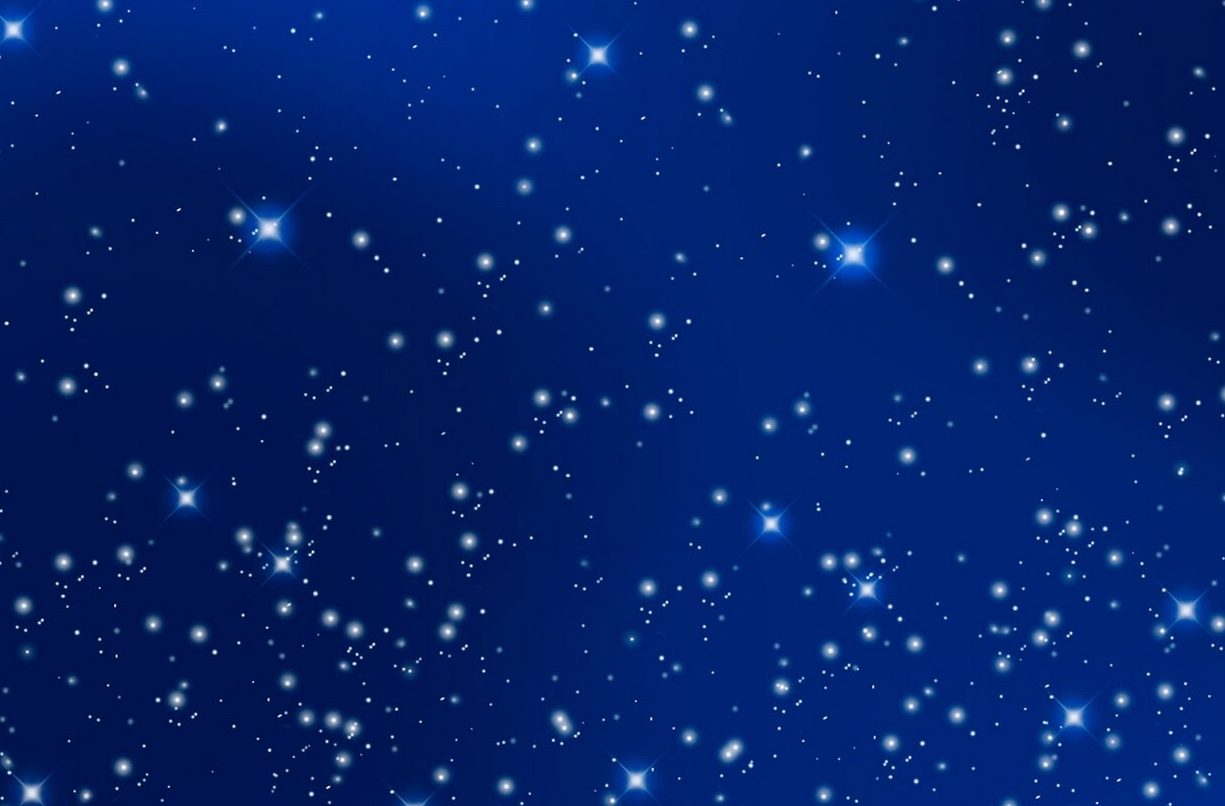 mga  acos 2014
35
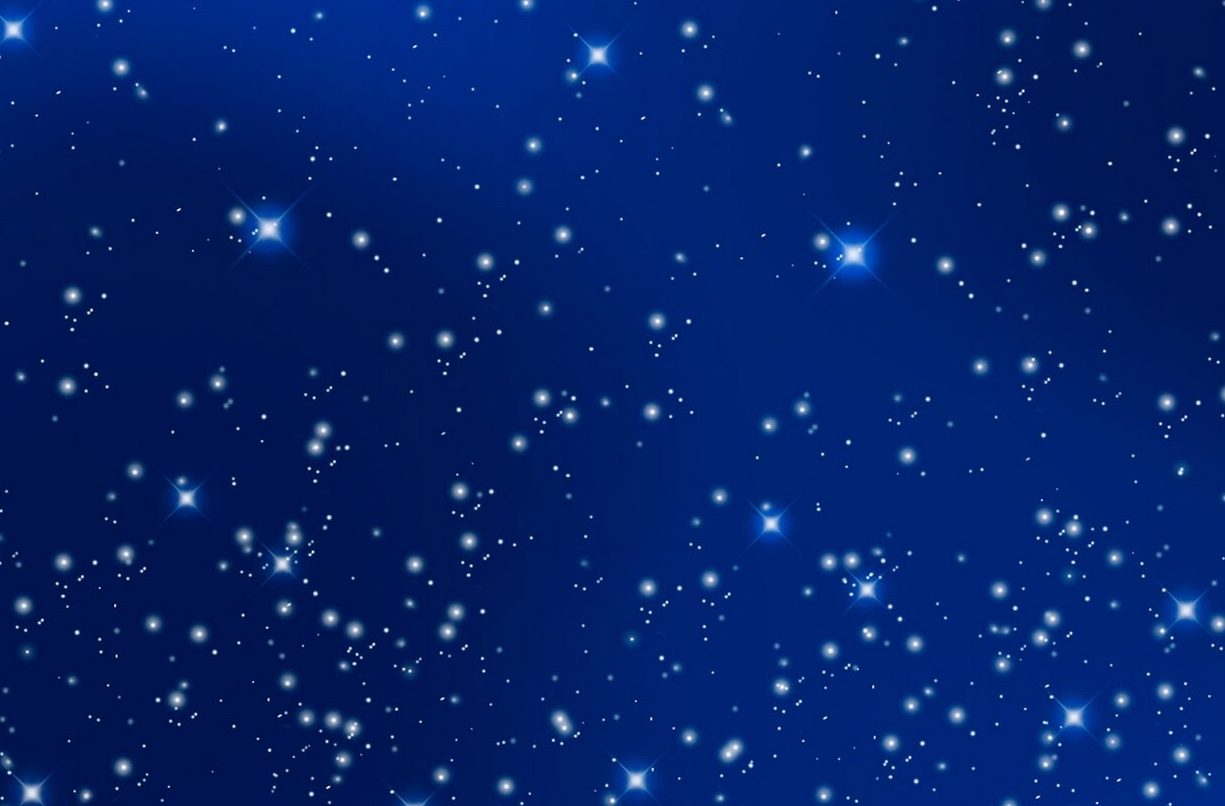 Per loro natura tutti gli uomini guardano il cielo stellato.Però lo guardano in modo diverso.Gli artisti infatti vedono cose che gli scienziati 
non riescono a vedere.
Piero Boitani
mga  acos 2014
36
X Congresso Nazionale ACOS   Roma, 24  25 ottobre 2014
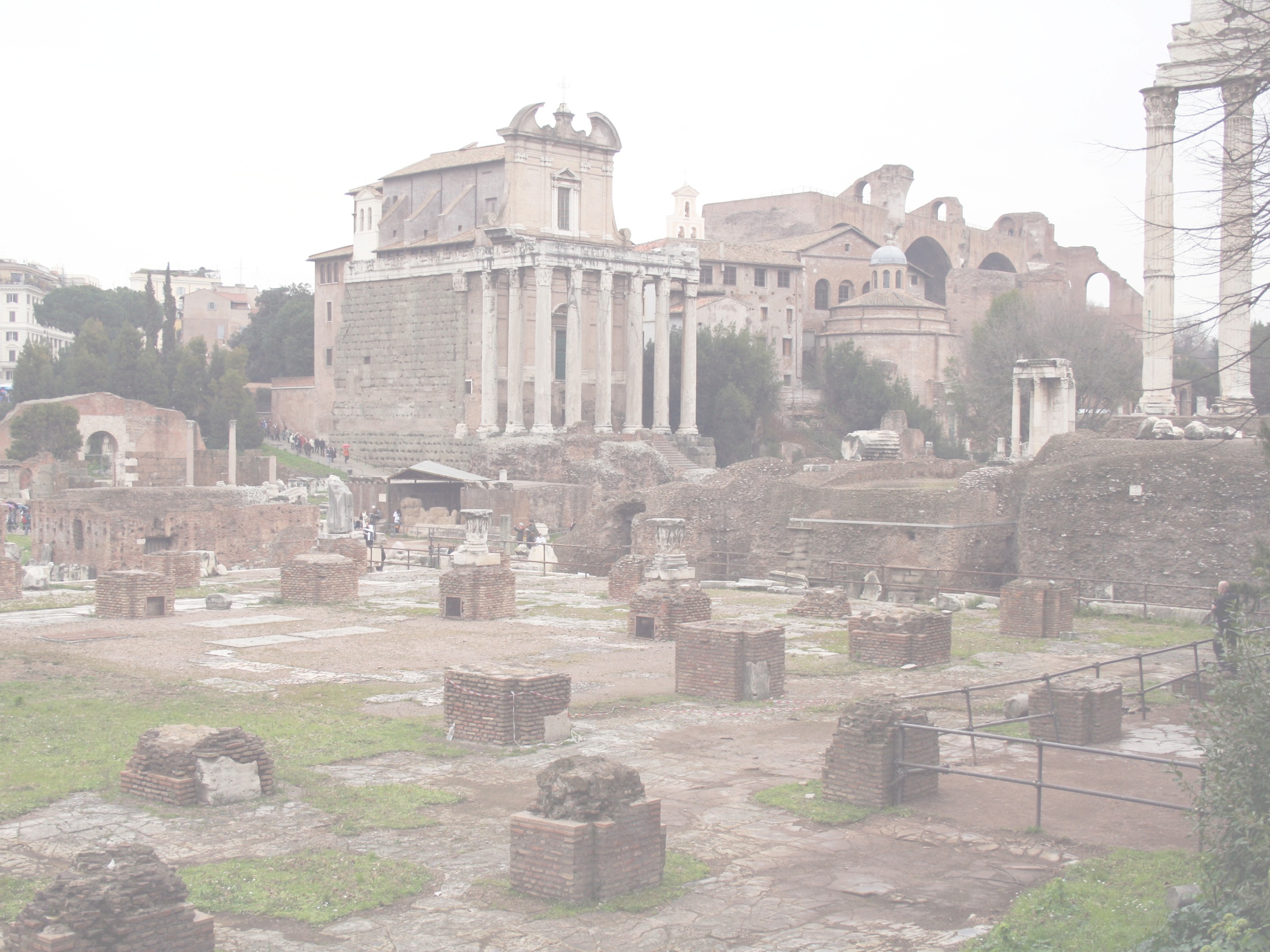 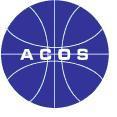 Grazieper la vostra attenzione.
mga acos 2014
37